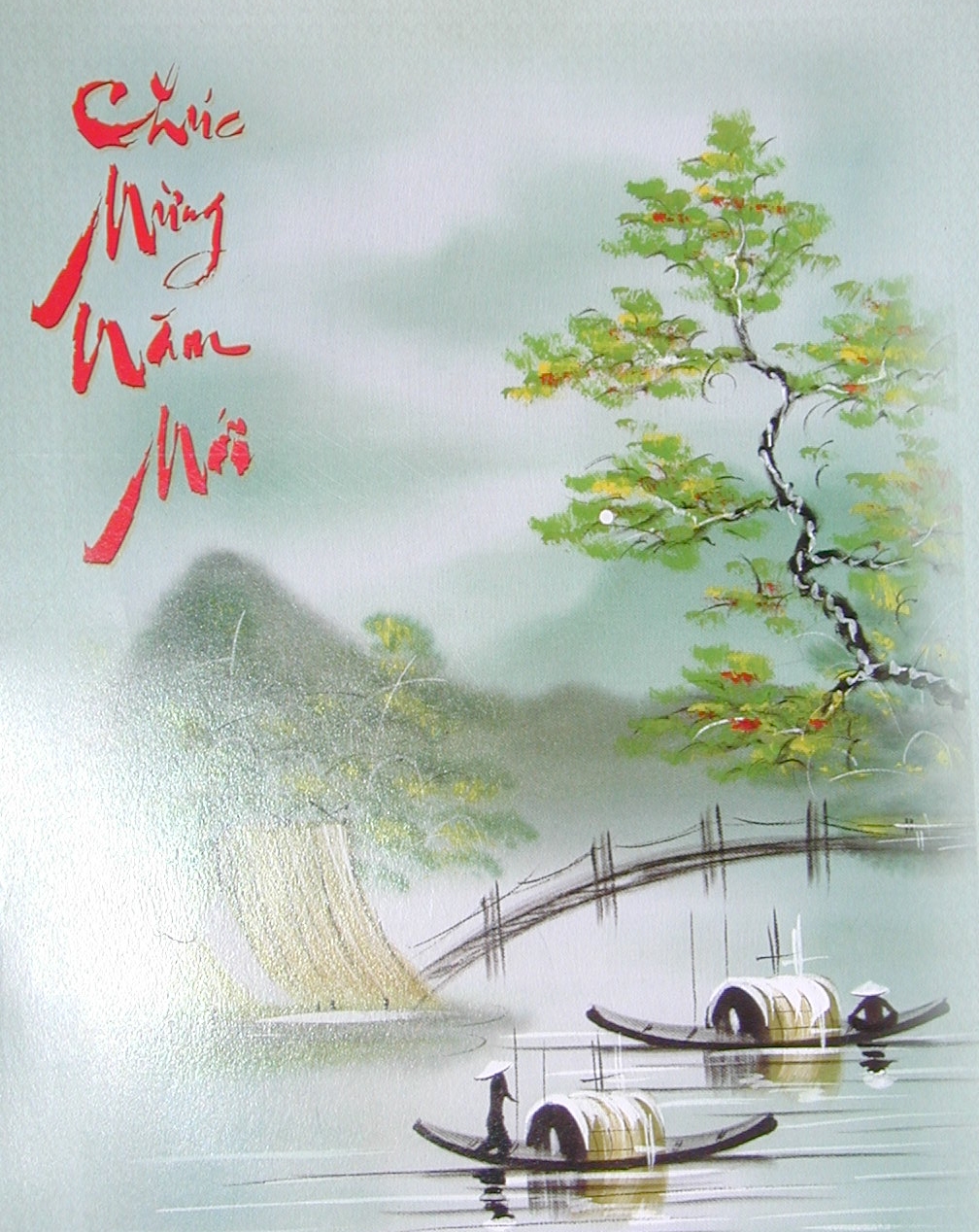 TRƯỜNG TIỂU HỌC ÁI MỘ B
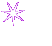 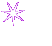 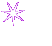 TOÁN - LỚP 3
LUYỆN TẬP (Tr 159)
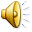 ÔN BÀI CŨ
Bạn Nhi mua một cái bút giá 12000 đồng và một  quyển sách giá 21000 đồng  . Bạn Nhi đưa cho cô bán hàng 45000 đồng  . Hỏi cô bán hàng phải trả lại mẹ bao nhiêu tiền ?
Bài giải
Số tiền bạn Nhi mua một cái bút và một quyển sách là :
             12000 + 21000 =   33000 ( đồng )
Số tiền cô bán hàng phải trả lại cho bạn Nhi 
             45000 -  33000 =    12000 (đồng )   
                         Đáp số :   12000 đồng
Tính nhẩm
1
90000 – 50000 =  ?
Nhẩm : 9 chục nghìn – 5 chục nghìn = 4 chục nghìn 
Vậy :       90000 – 50000 =  40000
60000 – 30000  =                       b)80000 - 50000 =  
  100000 – 40000  =                        100000 - 70000 =
30000
30000
60000
30000
Đặt tính rồi tính  :
2
81981  - 45245
    86296   -  74951
b) 93644 - 26107
   65900  -  245
81981
86296
93644
65900
_
_
245
45245
74951
26107
65655
67537
36736
11345
3
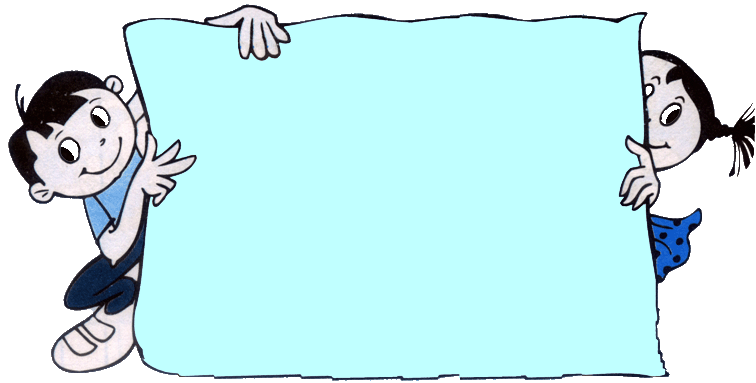 Một trại nuôi ong sản xuất  được 23560 l mật ong và đã bán 21800 l mật ong. Hỏi trại nuôi ong đó còn lại bao nhiêu lít mật ong ?
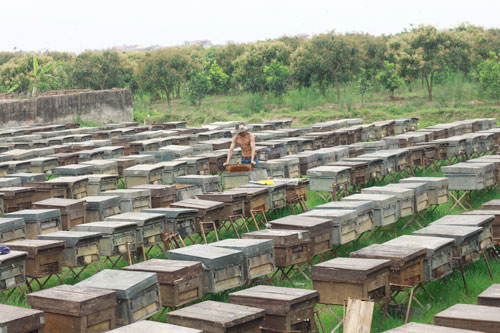 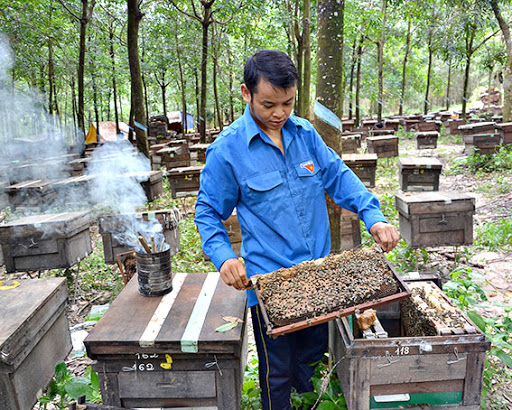 Trại nuôi ong
3
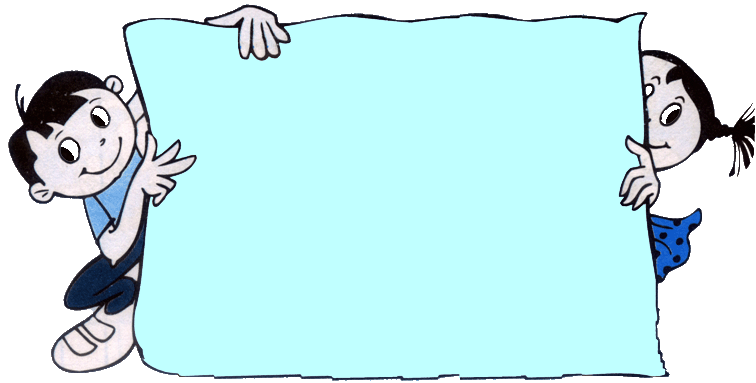 Một trại nuôi ong sản  xuất  được 23560 l mật ong và đã bán 21800 l mật ong. Hỏi trại nuôi ong đó còn lại bao nhiêu lít mật ong ?
3
TÓM TẮT :
Có: 23560 l mật ong.
Đã bán: 21800 l mật ong 
Còn lại: …lít mật ong?
GIẢI  :
Trại nuôi ong đó còn lại số lít mật ong là :
23560 -  21800 =  1760 ( lít )
                               Đáp số :  1760  lít mật ong.
Khoanh vào chữ đặt trước  câu trả lời đúng
4
Cho phép trừ :
          2659
     23154
     69505
Chữ số thích hợp viết vào ô trống là:
               A    8                   C     9             
               B    4                   D     6
9
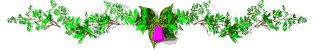 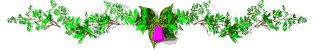 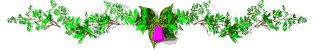 TIẾT HỌC KẾT THÚC
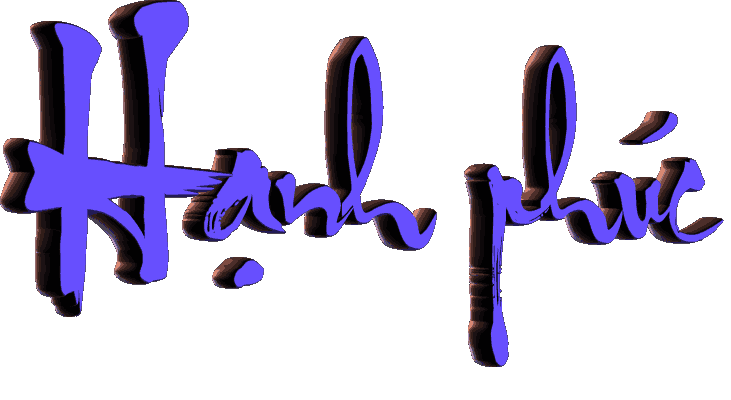 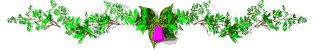 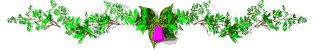 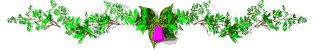